报告人：Yin Cheng （程茵）
Institute of High Energy Physics, CAS 
2021年5月18日

In collaboration with Prof. Qiang Zhao
1
Outline
1
Motivation and introduction
2
Formalism

A.    Parametrization for the production mechanism
B.    Tree-level amplitude in the VMD model
C.    Loop amplitudes in the VMD model：Lagrangians and coupling constants
3
4  Summary
2
[Speaker Notes: 这是我得报告的大纲。首先我会介绍这个工作的Motivation和基本的出发点。

接下来第二部分Formalism会介绍一下这个工作的具体的理论计算过程，主要包括振幅的计算和相关的coupling 的确定方法。

第三部分 我会展示我们的计算结果，并对该结果做出相应的讨论

最后是我的报告的总结]
Motivation and introduction
[1] Y. Chen et al., Phys. Rev. D 73, 014516 (2016);
[2] A. Chowdhury, A. Harindranath, and J. Maiti, Phys. Rev. D 91, 074507 (2015);
3
Motivation and introduction
[3] M. Ablikim et al. Phys. Rev. Lett., 107:182001,2011;
[4] M. Ablikim et al. Phys. Rev. Lett., 106:072002, 2011;
[5] M. Ablikim et al. Phys. Rev. D, 100(9):092003, 2019;
[6] M. Ablikim et al. Phys. Rev. D, 87:092006, 2013; 
[7] M. Ablikim et al. Phys. Rev. Lett., 108:182001, 2012.
[8] J.-J. Wu, X.-H. Liu, Q. Zhao, and B.-S. Zou, Phys. Rev. Lett. 108, 081803 (2012);
[9] X.-G. Wu, J.-J. Wu, Q. Zhao, and B.-S. Zou, Phys. Rev. D87, 014023 (2013);
[10] M.-C. Du, Q. Zhao, Phys. Rev. D100, 036005 (2019)
[11] W. Qin, Q. Zhao, and X.-H. Zhong, Phys. Rev. D 97, 096002 (2018)
4
Motivation and introduction
5
FormalismA.  Parametrization for the production mechanismB.  Tree-level amplitude in the VMD modelC.  Loop amplitudes in the VMD model：Lagrangians and coupling constants
6
[Speaker Notes: 接下来我来介绍一下 计算的Formalism]
Parameterization of the mixing
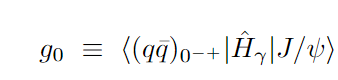 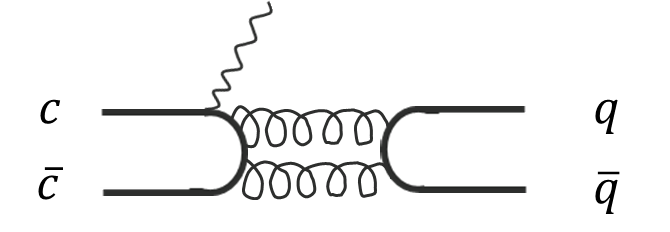 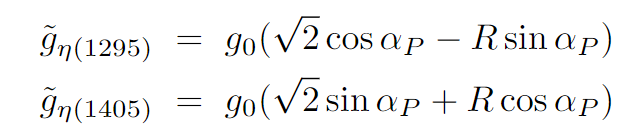 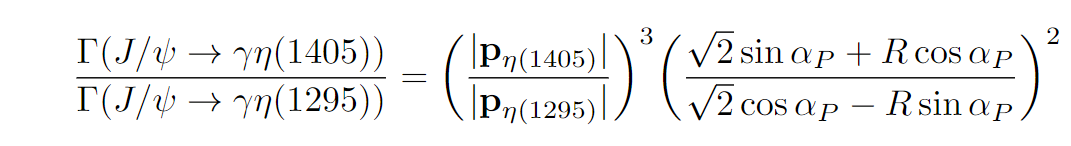 Constructive
Destructive
7
Diagrams in hadronic  level
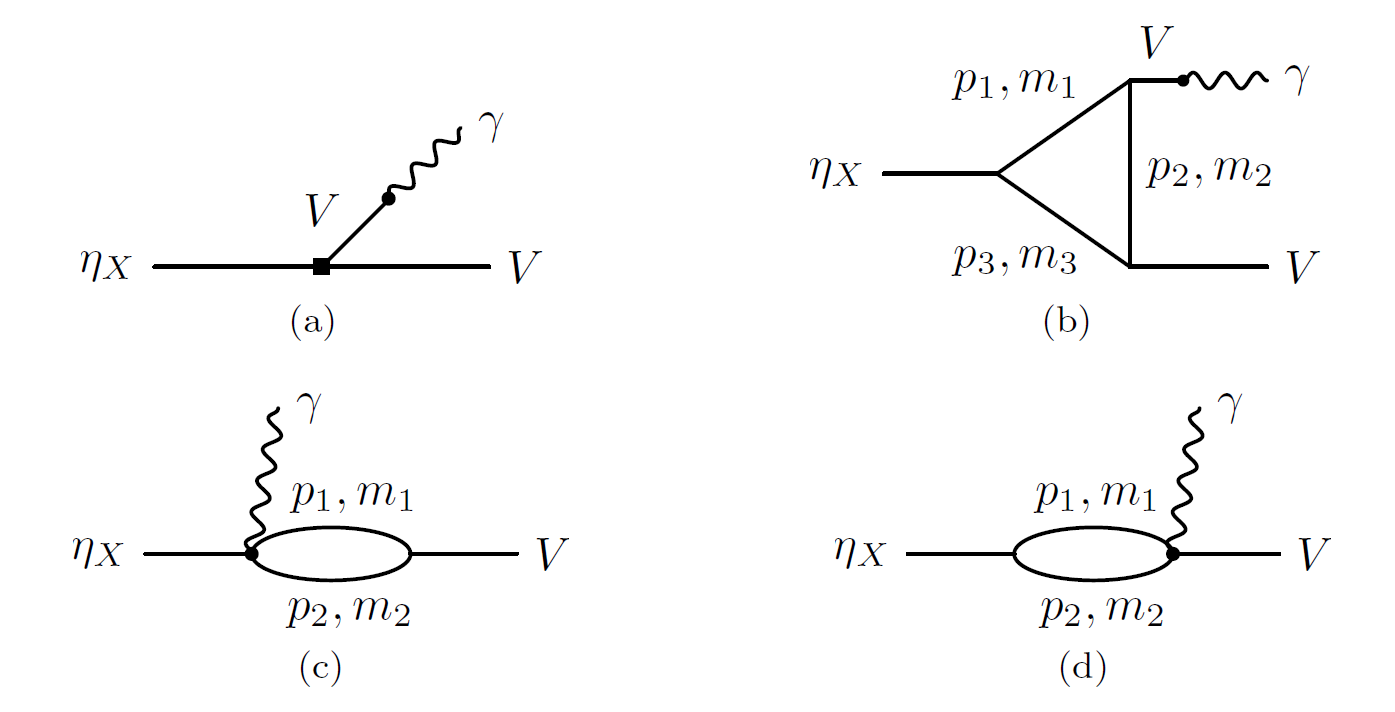 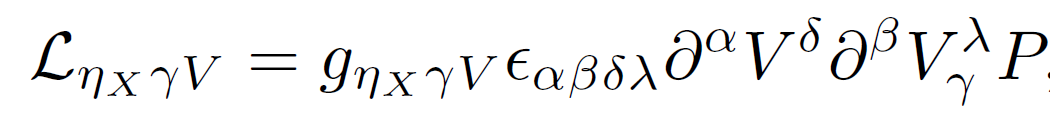 (a) and (b) : Tree diagram and triangle diagrams Electromagnetic vertices are calculated in the VMD model.
:
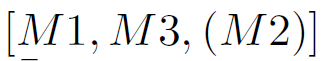 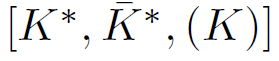 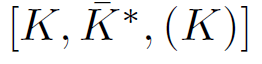 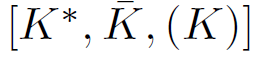 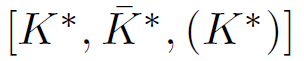 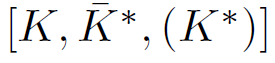 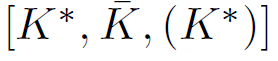 Form factor
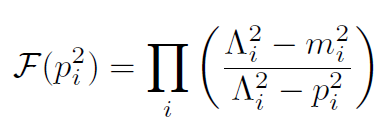 :
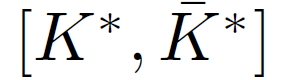 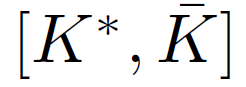 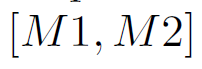 8
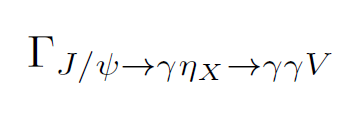 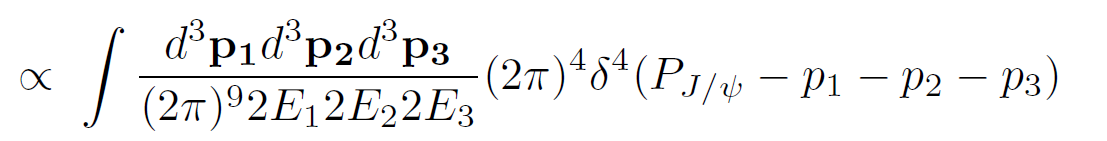 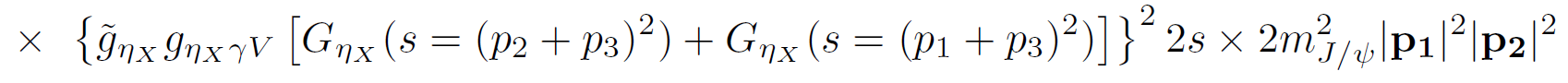 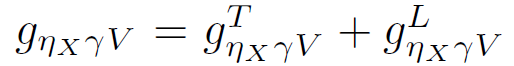 9
B.  Tree-level amplitude in the VMD model
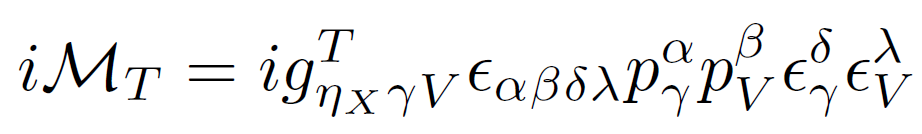 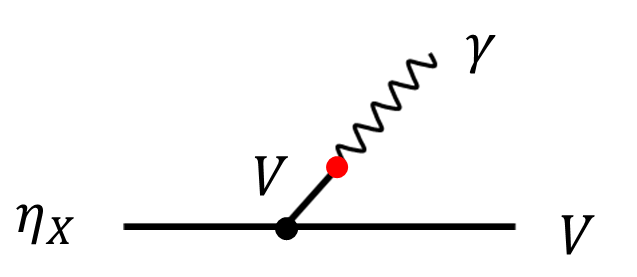 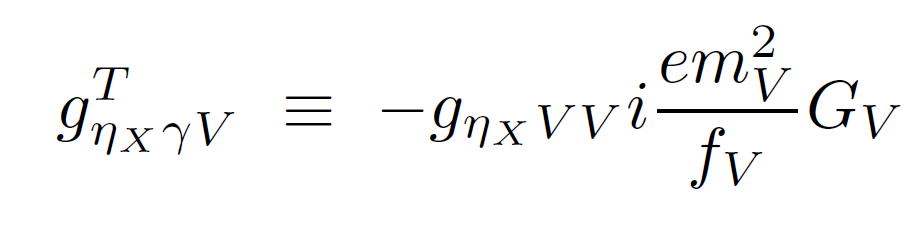 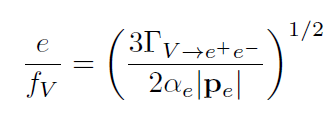 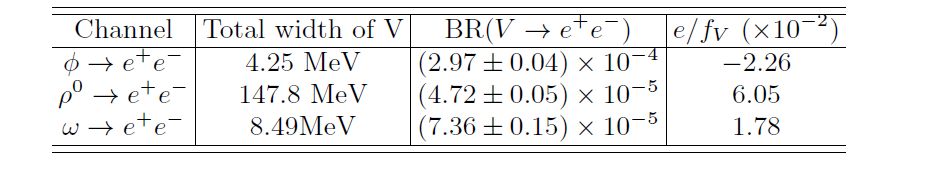 10
C. Loop amplitudes in the VMD model: Lagrangians and coupling constant
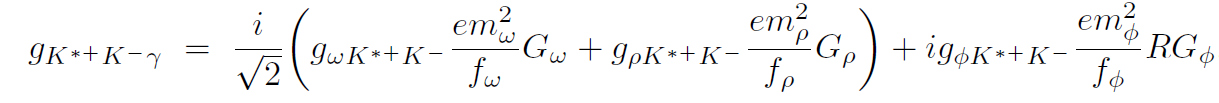 =
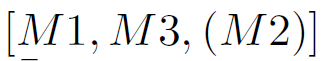 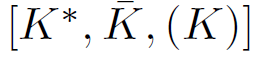 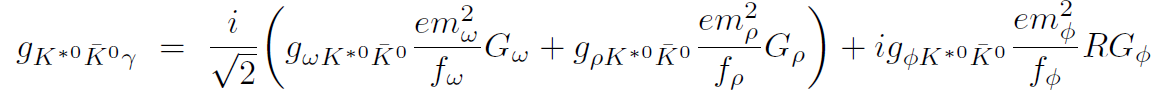 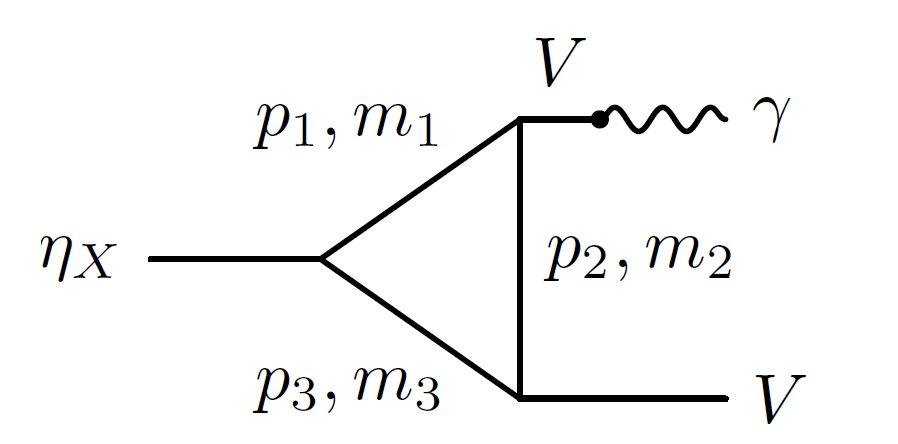 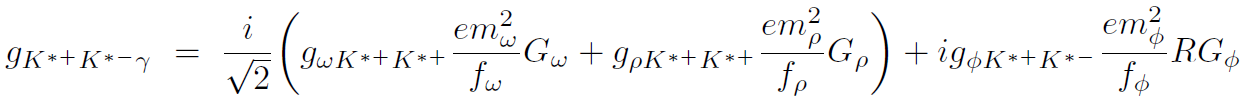 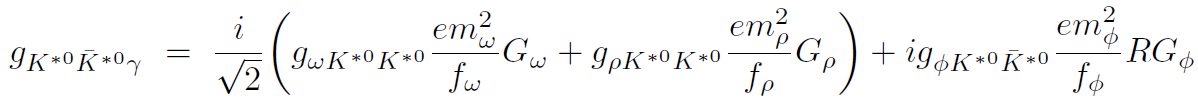 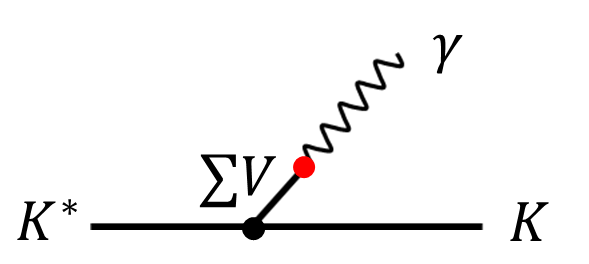 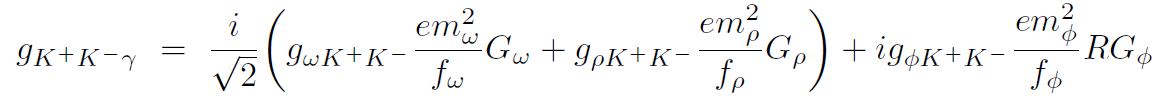 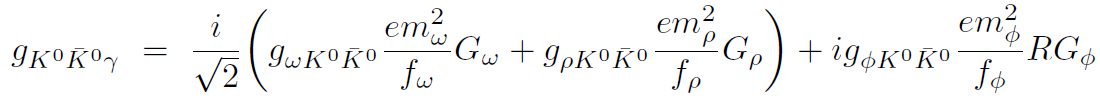 11
Strong couplings will be discussed later.
C. Loop amplitudes in the VMD model: Lagrangians and coupling constant
Effective Lagrangian Approach
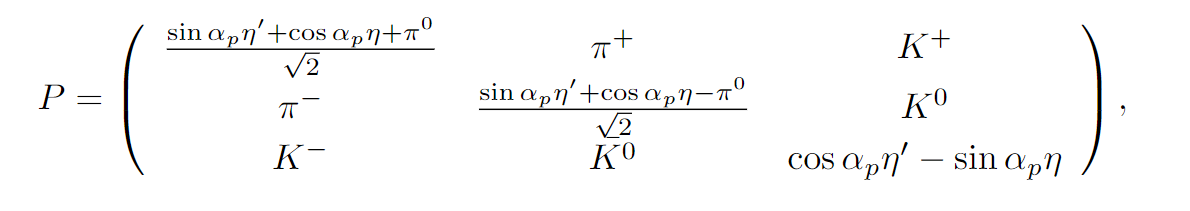 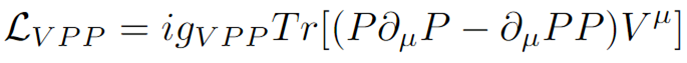 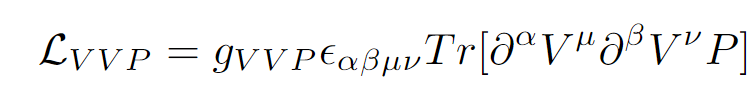 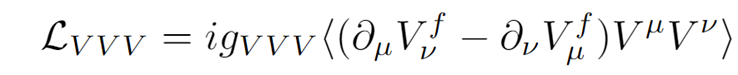 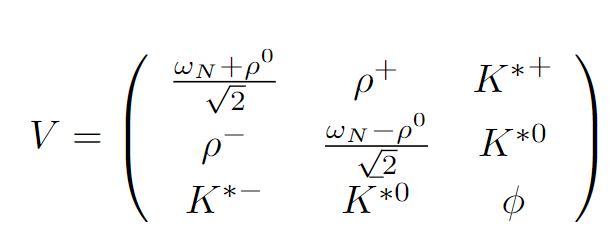 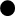 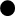 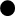 12
C. Loop amplitudes in the VMD model: Lagrangians and coupling constant
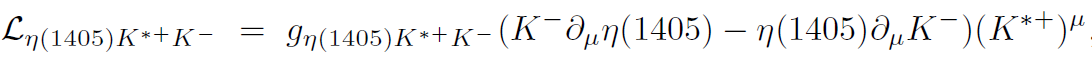 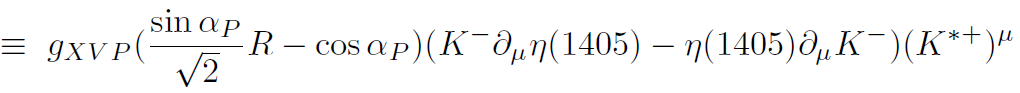 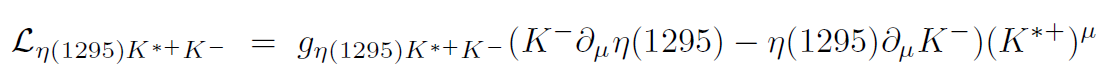 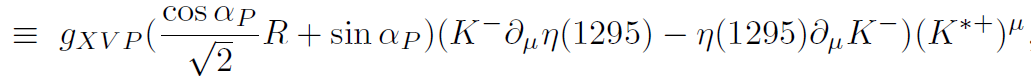 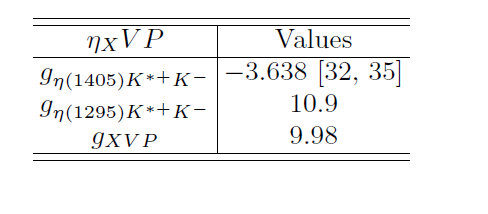 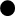 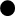 13
C. Loop amplitudes in the VMD model: Lagrangians and coupling constant
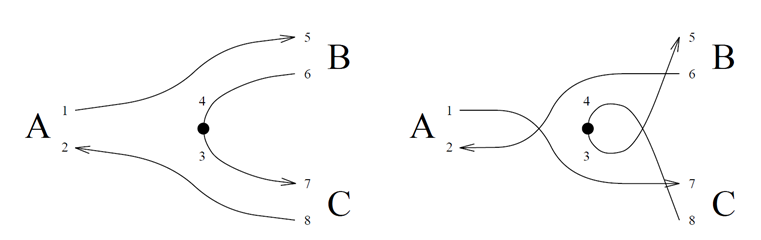 [1] L. Micu Nucl. Phys. B10 (1969) 521-526.
[2] A. Le Yaouanc, L. Oliver, O. Pene, and J. C. Raynal Phys. Rev. D8 (1973) 2223-2234.
[3] A. LE Yaouanc, L. Oliver, O. Pene, and J. C. Raynal Phys. Rev. D9 (1974) 1415.
14
C. Loop amplitudes in the VMD model: Lagrangians and coupling constant
Identical spatial and flavor wavefunctions but only different in the spin wave function. Relations between these two couplings could be manifested by 3P0 theory.
Helicity amplitude in the  3P0 model
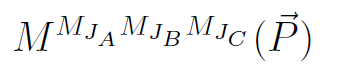 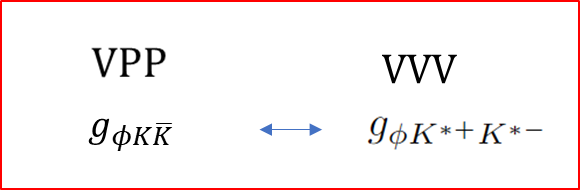 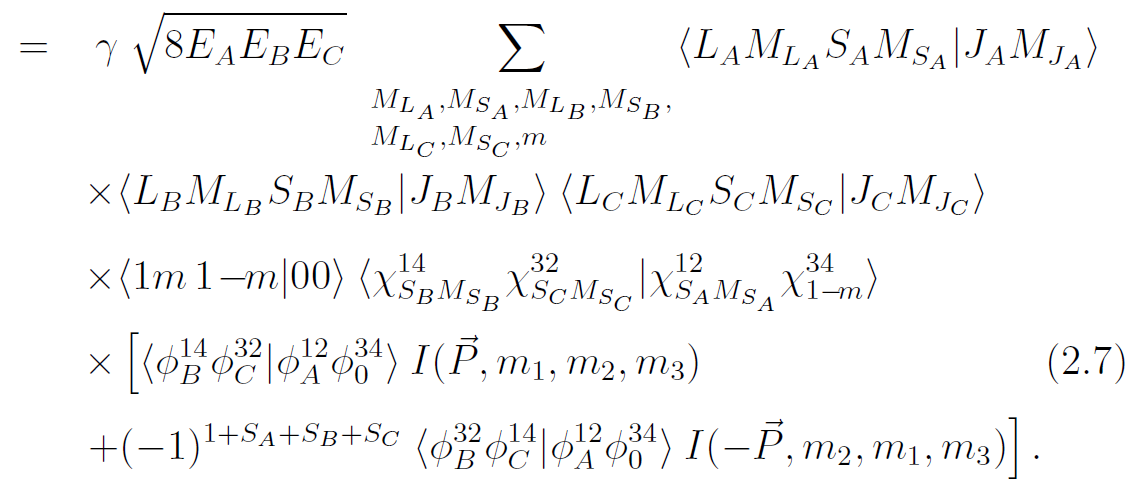 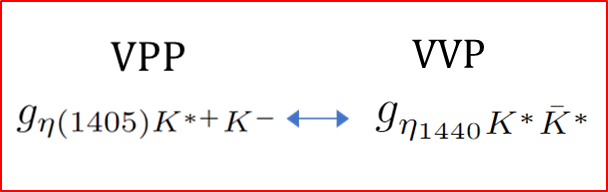 3P0
ELA
=
15
C. Loop amplitudes in the VMD model: Lagrangians and coupling constant
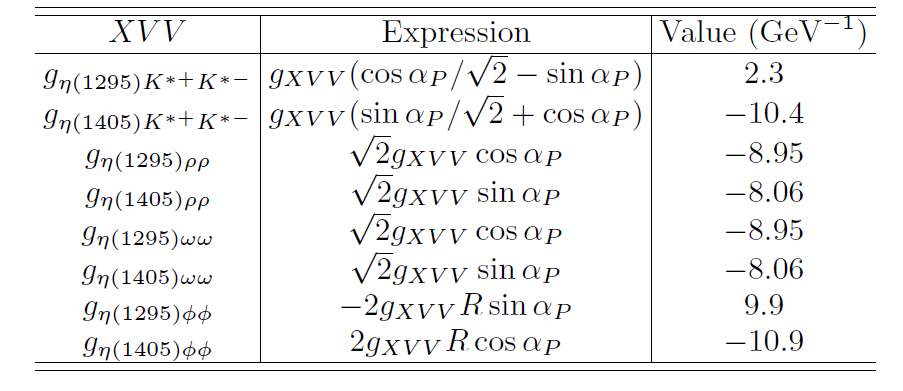 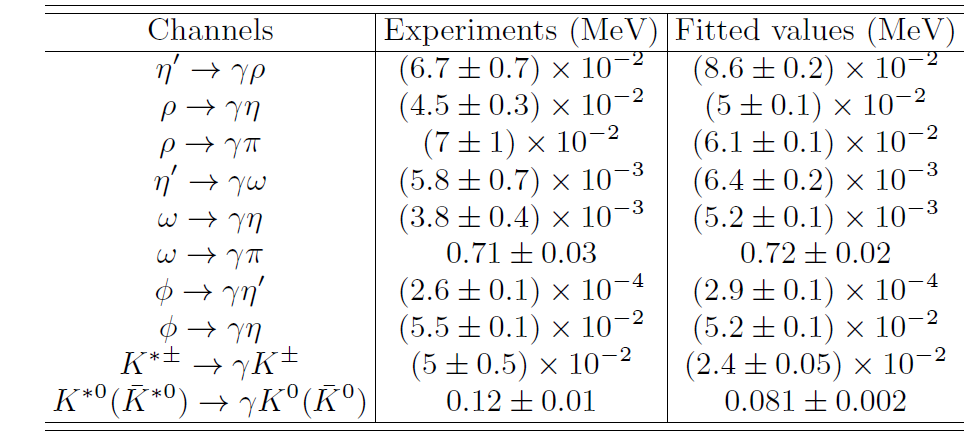 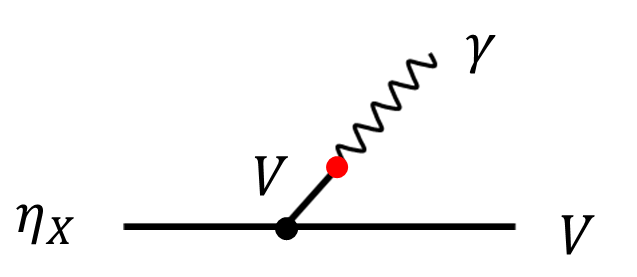 16
C. Loop amplitudes in the VMD model: Lagrangians and coupling constant
Strong couplings under SU(3) symmetry
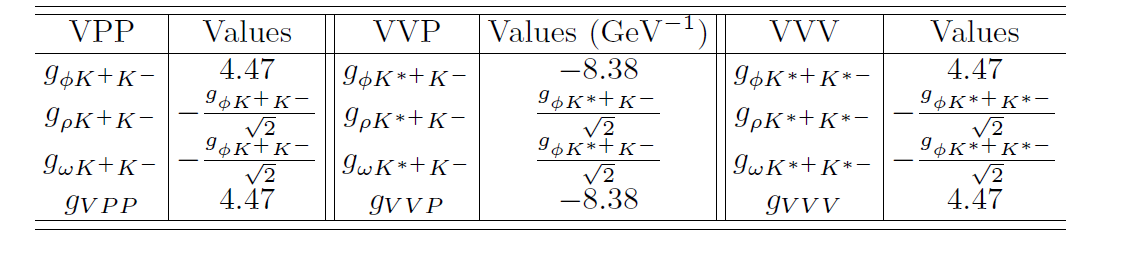 Look back: Electromagnetic vertices in the VMD model
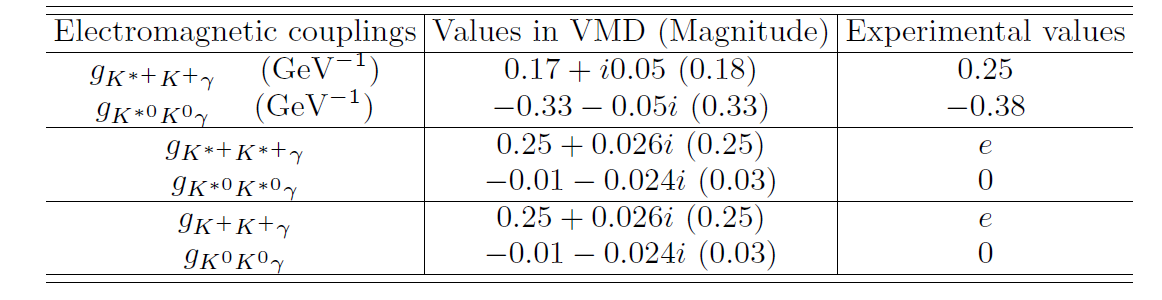 17
Results and discussions
18
[Speaker Notes: 接下来是我的计算的结果 和相应的讨论。]
Exclusive contributions from each loop diagram
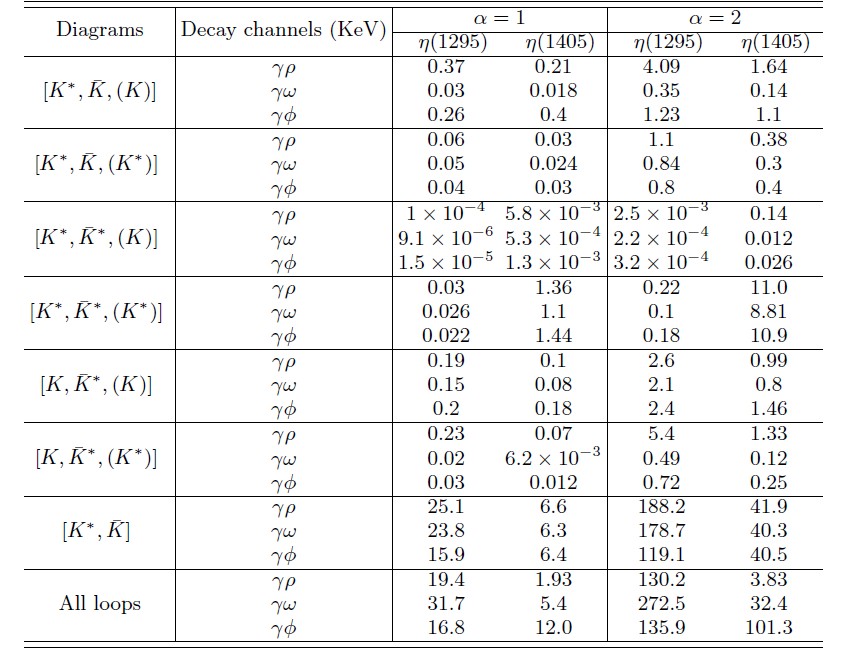 19
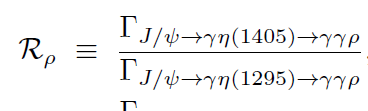 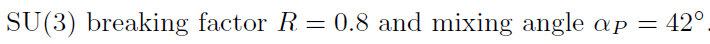 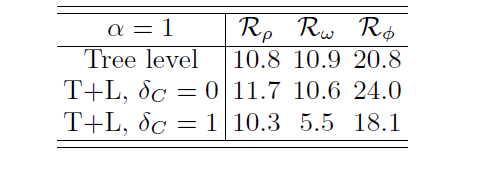 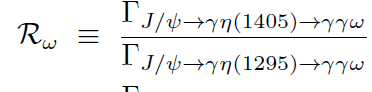 T+L： Tree +Loop
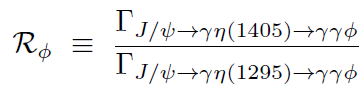 20
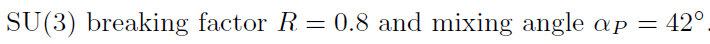 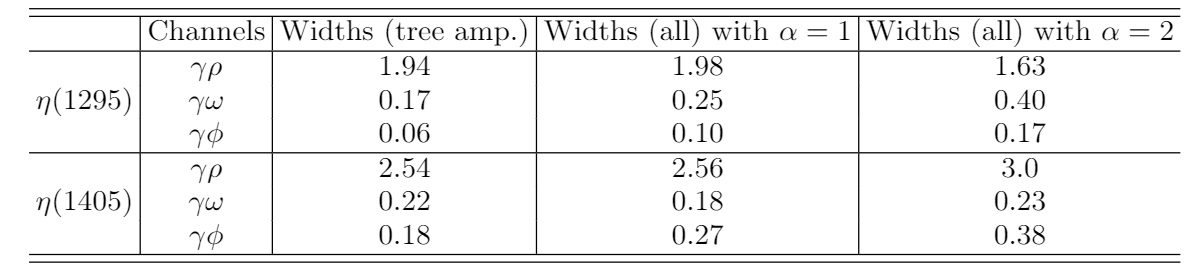 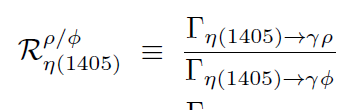 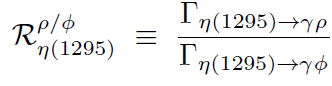 Ratios
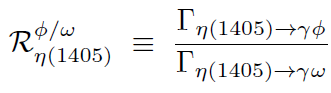 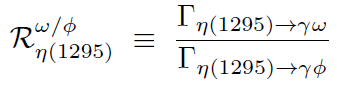 21
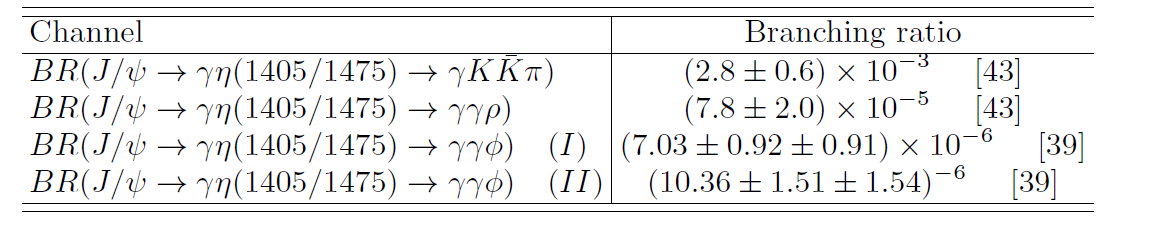 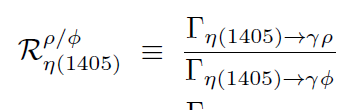 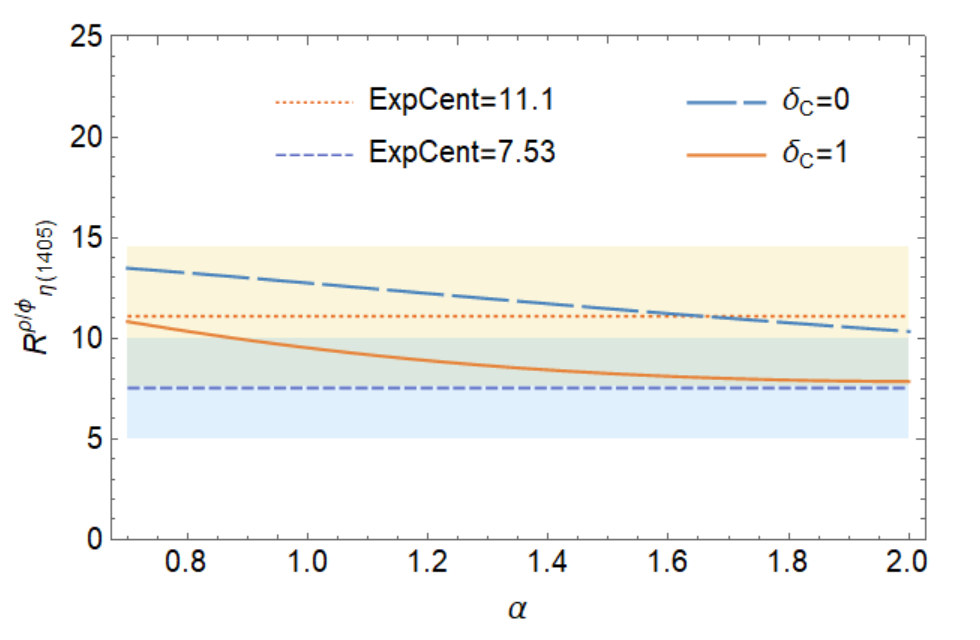 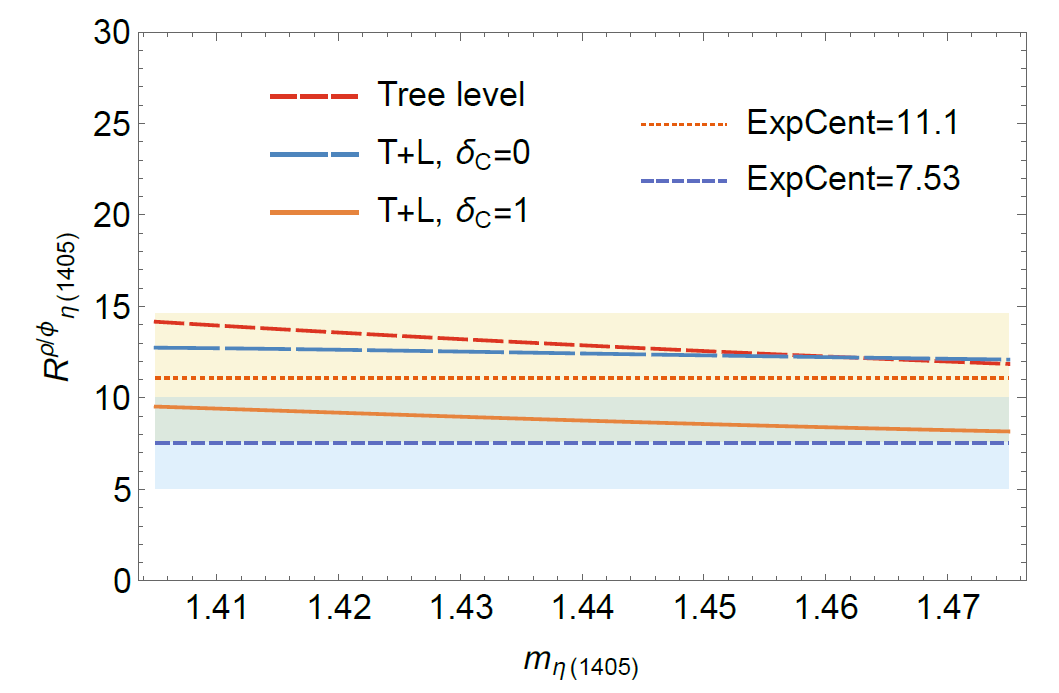 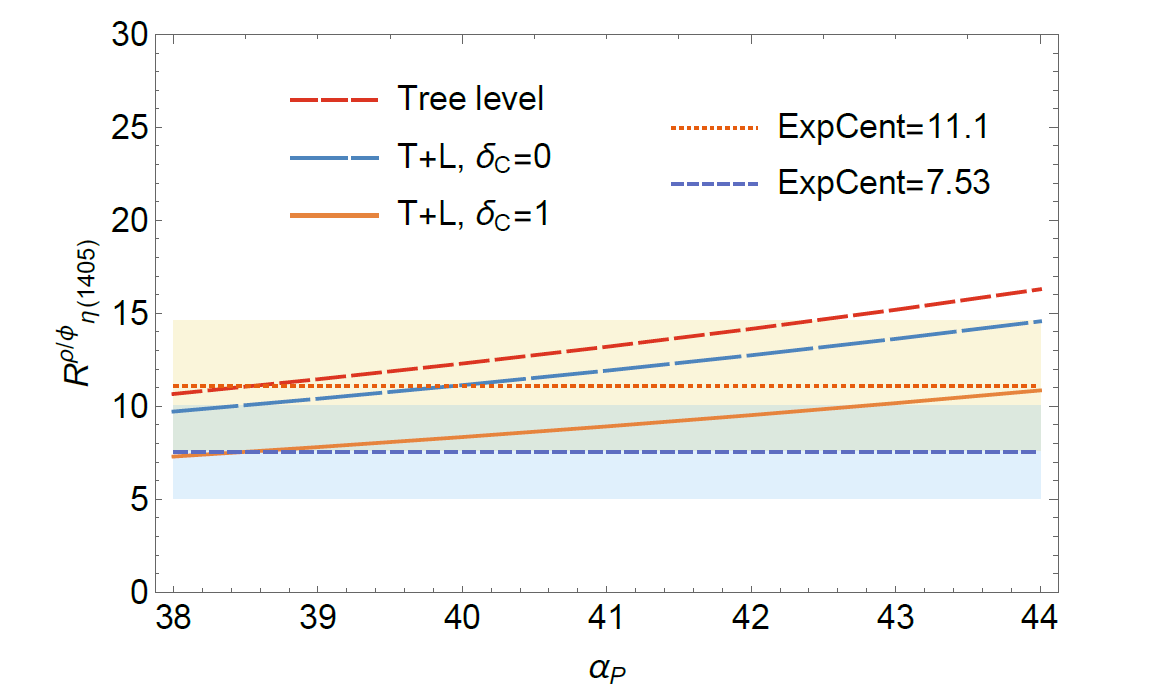 22
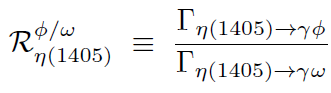 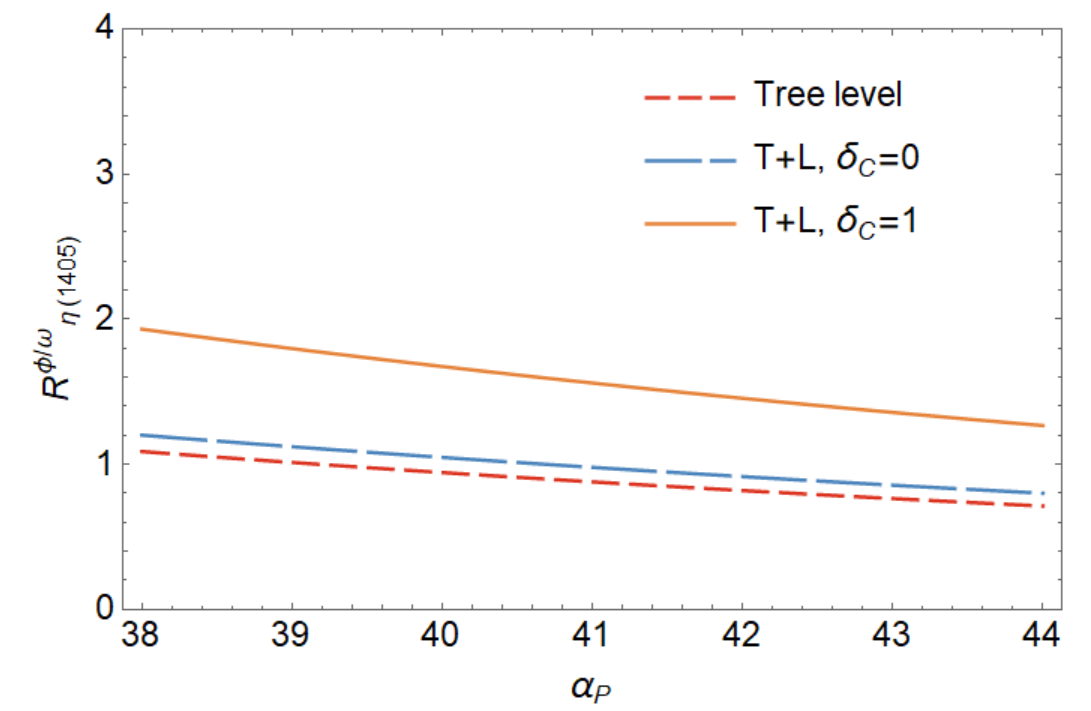 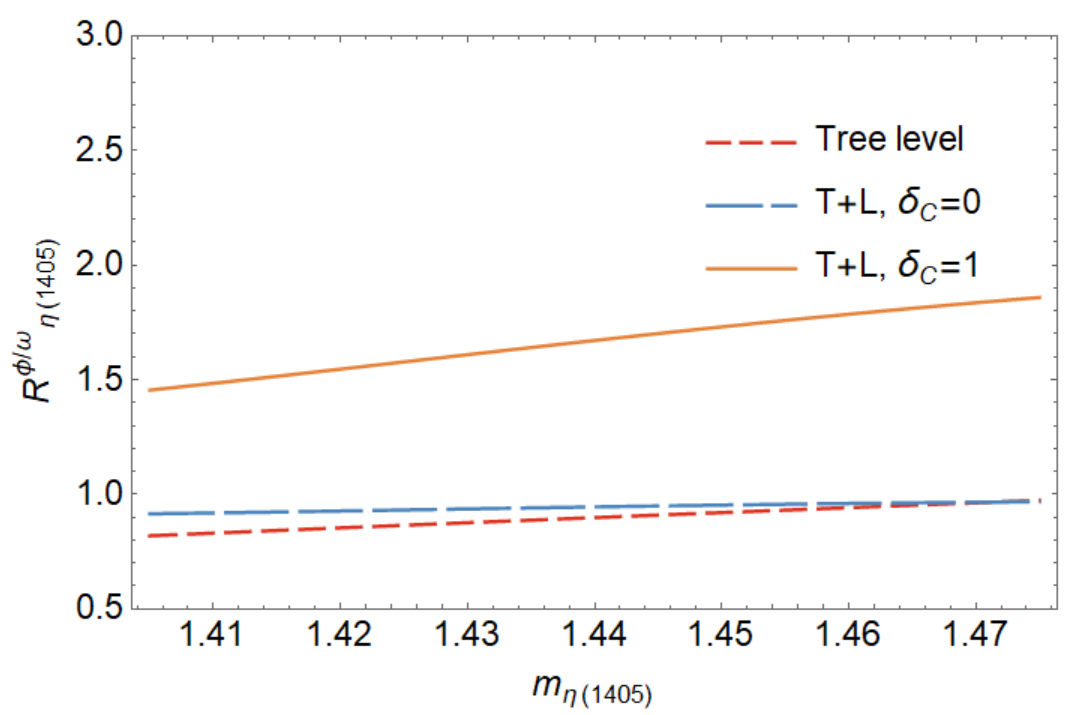 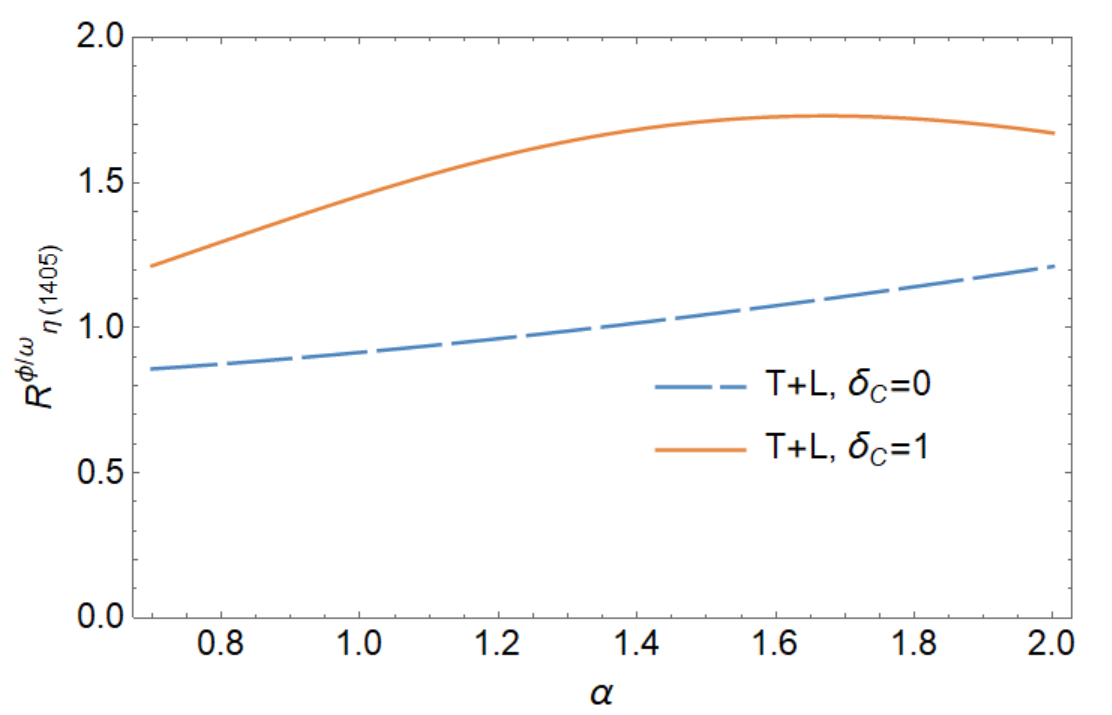 23
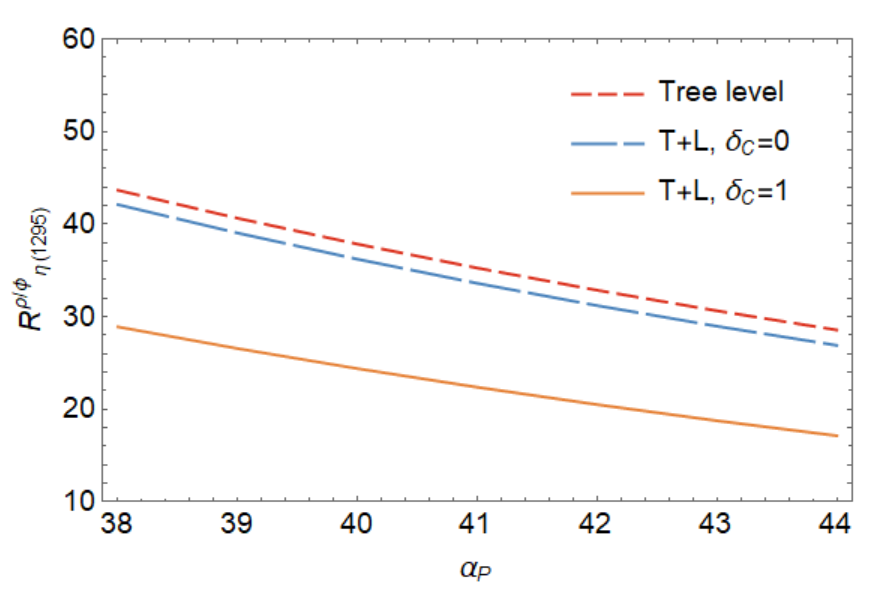 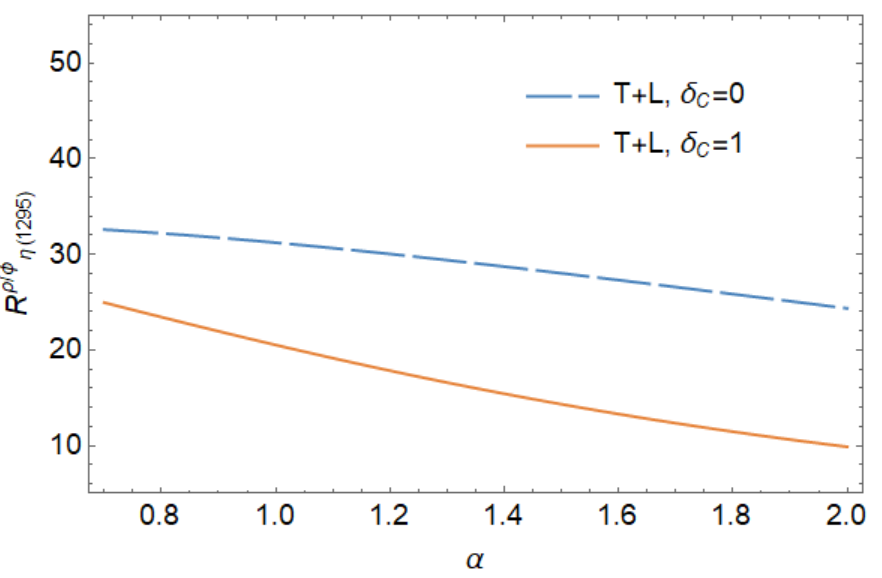 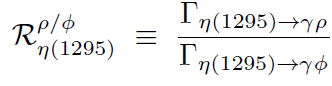 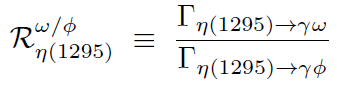 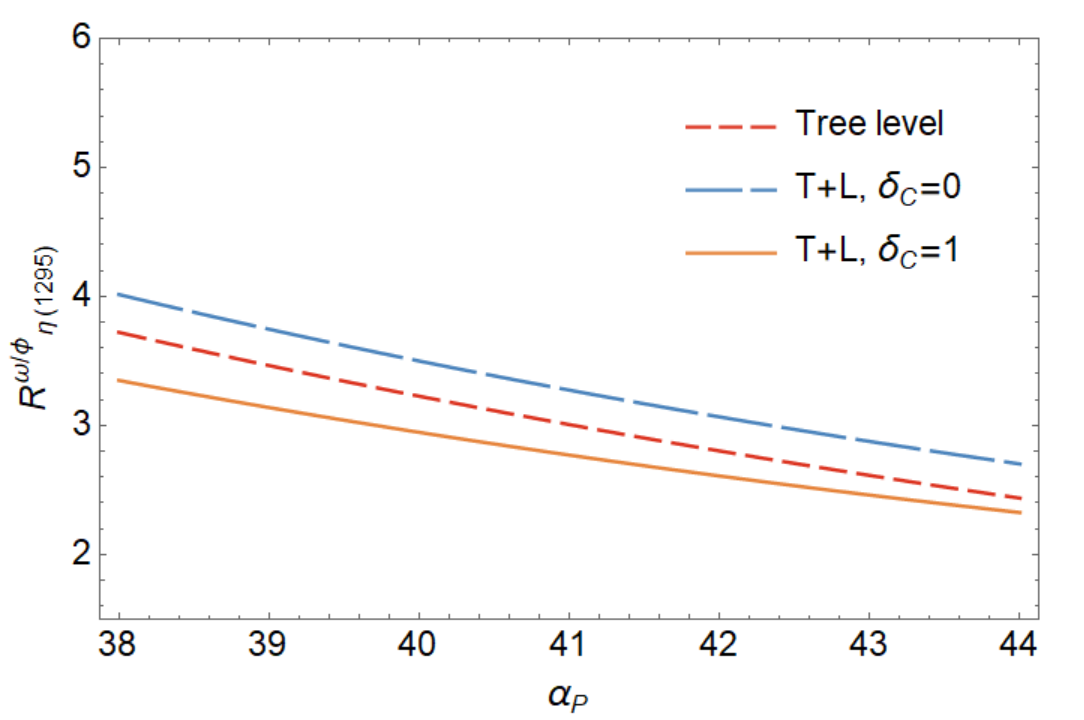 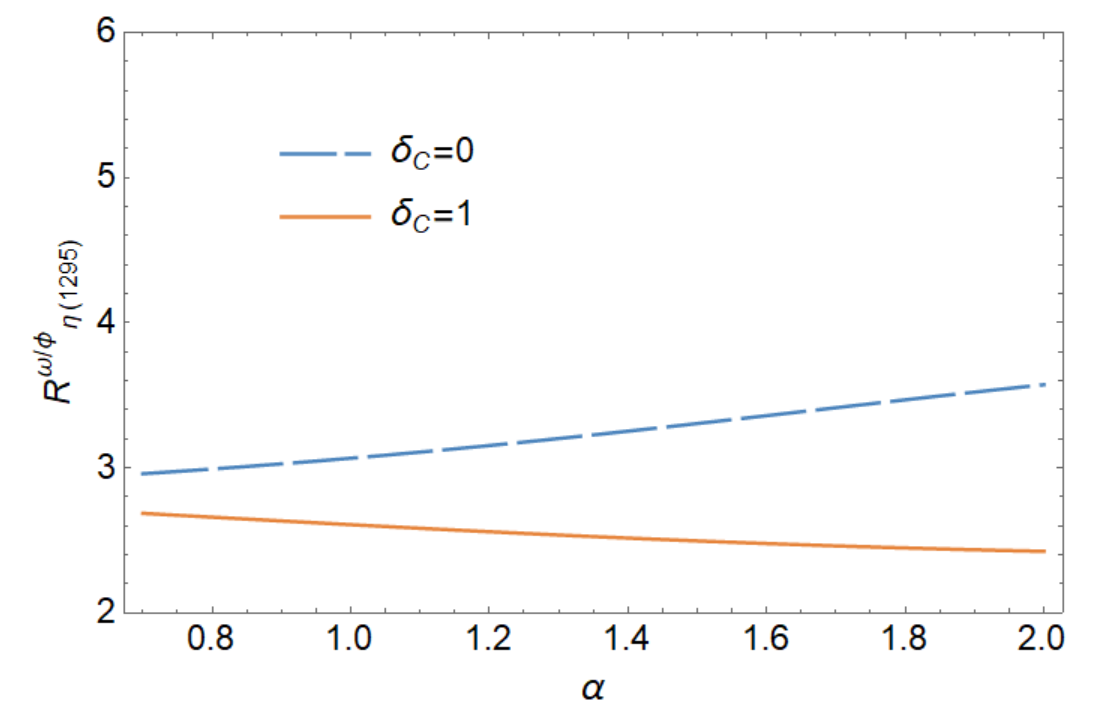 24
C. Loop influence on the mixing angle
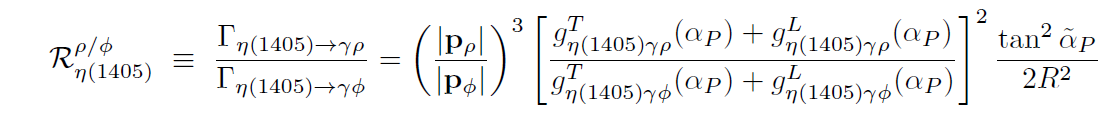 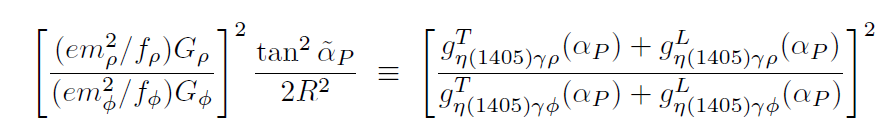 Matching it to the tree-level relation
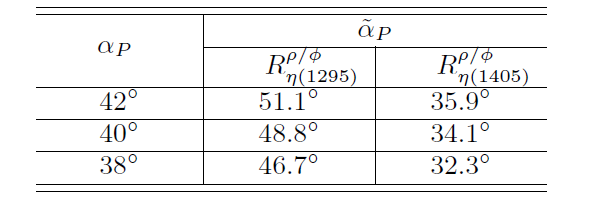 25
Summary
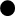 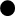 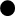 26
Thanks